FOREIGN EXCHANGE MANAGEMENT ACT,1999Import  of Goods and ServicesFED Master Direction No. 17/2015-16FED Master Direction No. 8/2015-16 (Notification No. G.S.R. 381(E) dated May 3, 2000).
Date :23.11.2020
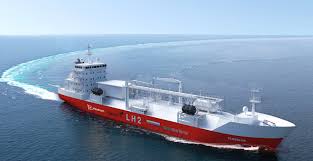 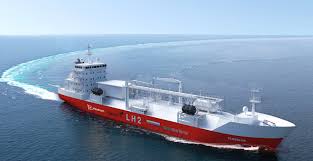 Import  of Goods and Services
Import trade is being regulated by DGFT thru Licensing ( Director General of Foreign Trade ) which is functioning under Ministry of Commerce and Industry;
Authorised Dealer(AD) category-1 conducts the transactions in conformity of foreign Trade policy , Current Account Transaction Rules and Section 10(5) /10 (6) of FEMA;
AD-1 should adhere to the provisions of  UCPDC ( Uniform Customs and Practices for Documentary Credits
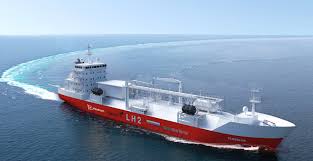 Import of Goods and Services
2. Definitions.—In this Act, unless the context otherwise requires,— 
p) “import”, with its grammatical variations and cognate expressions, means bringing into India any goods or services 
Vs 
Under The Customs Act,1962 
2(23)    "import", with its grammatical variations and cognate expressions, means bringing into India from a place outside India;;
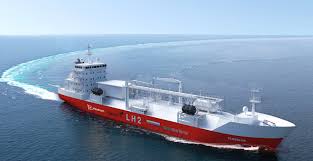 Import of Goods and Services
Sec - 10. Authorised person
(5) An authorised person shall, before undertaking any transaction in foreign exchange on behalf of any person, require that person to make such declaration and to give such information as will reasonably satisfy him that the transaction will not involve, and is not designed for the purpose of any contravention or evasion of the provisions of this Act or of any rule, regulation, notification, direction or order made thereunder, and where the said person refuses to comply with any such requirement or makes only unsatisfactory compliance therewith, the authorised person shall refuse in writing to undertake the transaction and shall, if he has reason to believe that any such contravention or evasion as aforesaid is contemplated by the person, report the matter to the Reserve Bank.
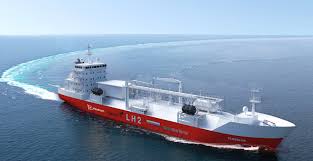 Import of Goods and Services
Sec - 10. Authorised person
(6) Any person, other than an authorised person, who has acquired or purchased foreign exchange for any purpose mentioned in the declaration made by him to authorised person under sub-section (5) does not use it for such purpose or does not surrender it to authorised person within the specified period or uses the foreign exchange so acquired or purchased for any other purpose for which purchase or acquisition of foreign exchange is not permissible under the provisions of the Act or the rules or regulations or direction or order made thereunder shall be deemed to have committed contravention of the provisions of the Act for the purpose of this section.
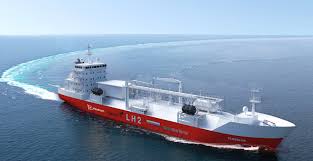 Import of Goods and Services
When transactions are conducted on behalf of importers, certain guidelines have to be followed. In absence of specific regulations, normal banking conditions would apply to authorized banks. However, banks have to be vigilant when it comes to conducting background and KYC (Know Your Client) checks on their customers. 
Import Licence- Import of Goods under FEMA Law:  A copy of the letter of credit and the import license has to be maintained by the authorized bank for verification by inspectors and internal auditors for one year .
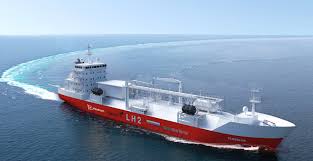 Import of Goods and Services
Import Data Processing and Monitoring System (IDPMS):- 
The importer publishes some receipts or evidence on the import of goods.  This must be mentioned by the importer in the Import Data Processing and Monitoring System (IDPMS), Postal Appraisal Form, and the Customs Assessment Certificate.  
Authorized banks must make sure that all remittances related to import has to be uploaded on the IDPMS.
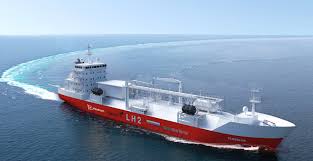 Import of Goods and Services
Time for Payment Settlement- Import of Goods under FEMA Law
Payments made by the importer for imports through the authorized bank must be no longer than six months from the day of shipment of the goods.
If there is delay due to legal dispute ( on account of quality , quantity ,contract terms etc.) or financial difficulties ,six months period cap is not applicable 
Maximum time period can be extended up to 3 years 
The total amount that has to be paid by the importer must not be more than USD 1 Million or 10 percent of the average import remittances during the two preceding financial years.
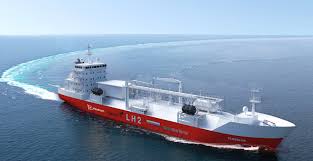 Import of Goods and Services
Receipt of Import Bills/Documents
Receipt of import documents by the importer directly from overseas suppliers
Import bills and documents should be received from the banker of the supplier by the banker of the importer in India. AD Category – I bank should not, therefore, make remittances where import bills have been received directly by the importers from the overseas supplier, except in the following cases:
(i) Where the value of import bill does not exceed USD 300,000.
(ii) Import bills received by wholly-owned Indian subsidiaries of foreign companies from their principals.
(iii) Import bills received by Status Holder Exporters as defined in the Foreign Trade Policy, 100% Export Oriented Units / Units in Special Economic Zones, Public Sector Undertakings and Limited Companies.
(iv) Import bills received by all limited companies viz. public limited, deemed public limited and private limited companies.
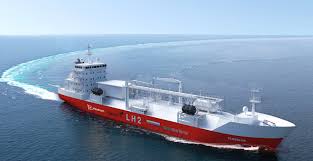 Import of Goods and Services
Third-Party Payment- Import of Goods
This would not be required in case the invoices are issued in the name of the third party otherwise Tripartite agreement should be executed 
Where there are bills of entry, the third-party payment details should be mentioned along with the name of the shipper.
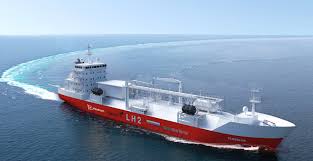 Import of Goods and Services
Import Evidence- Import of Goods :
Where there are remittances more than USD 5000, or its equivalent
Copy of the Exchange Control of the Bill of Entry;
Where there is 100% of Export Oriented Units, then the copy of exchange control related to the warehouse must be submitted ;
Customs Assessment Certificate or the Postal Appraisal Form must be declared by the importer to the customs authorities. 

Where products which are imported relate to software or data, then a report or certificate is required from a Chartered accountant that the software or data is received by the importer.

Temporary surplus is allowed to park in short term deposits
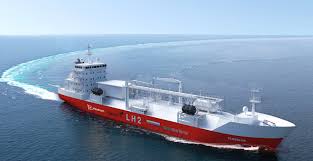 Import of Goods and Services
Buyers's /Supplier's Credit
circular number A.P. (DIR Series) Circular No. 24, Dated November 1, 2004, has given general permission to ADs for issuance of Guarantee/ Letter of Undertaking (LoU) / Letter of Comfort (LoC) subject to certain terms and conditions .
Supplier 's credit relates to credit for imports into India extended by the overseas supplier , while Buyers credit refers to loans for payment of imports in to India arranged by the importer from a bank or financial institution outside India for maturity of less than three years.
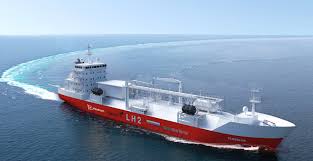 Import of Goods and Services
Inspectors and auditors will carry out checks of the documents kept by the authorized dealers
Authorized dealers are supposed to keep documents for one year from the date of its verification. However, if the documents are under investigation, they can be destroyed after prior approval of investigating agency .
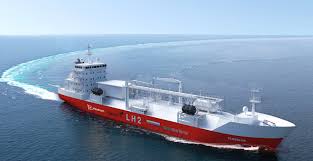 Import of Goods and Services
Advance Remittance
For Goods/For Services  
Up to USD 500,000 as per AD-1 Banks’s own internal guidelines without BG/LOC  for well repute customers  
Interest on Import Bills
AD Category – I bank may allow payment of interest on usance bills or overdue interest on delayed payments for a period of less than three years from the date of shipment at the rate prescribed for trade credit from time to time.
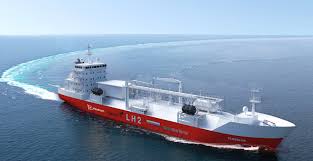 Import of Goods and Services
Import of Foreign Exchange into India
 where the aggregate value of the foreign exchange in the form of currency notes, bank notes or travellers cheques brought in by such person at any one time does not exceed USD 10,000 and cash portion up to $5000  no declaration required .
Import of Indian Currency and Currency Notes
 Any person resident in India who had gone out of India on a temporary visit, may bring into India at the time of his return from any place outside India (other than from Nepal and Bhutan), currency notes of Government of India and Reserve Bank of India notes up to an amount not exceeding Rs.25, 000 (Rupees twenty five thousand only).
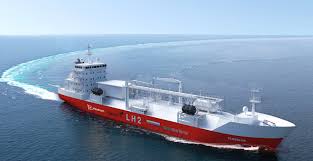 Import of Goods and Services
THANK YOU 
CA PRADIP K MODI 
(M) 98240 14310 
Email: pkm@pkmodi.com